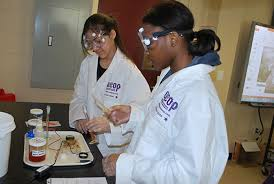 Ready, Set, Research!
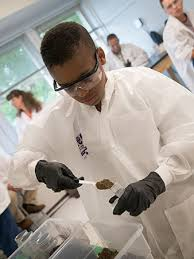 Helping Students Get 
Comfortable with Research
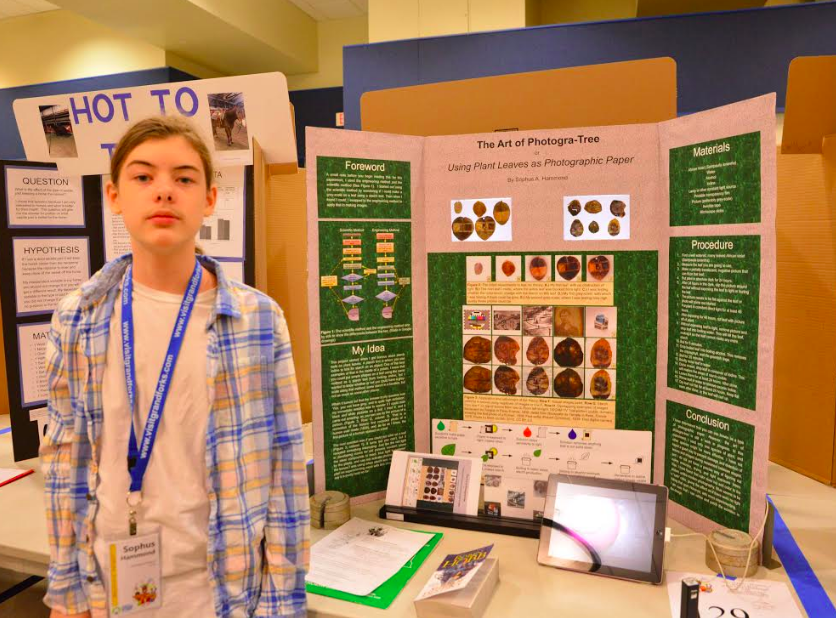 My Science Research Story
9 years ago
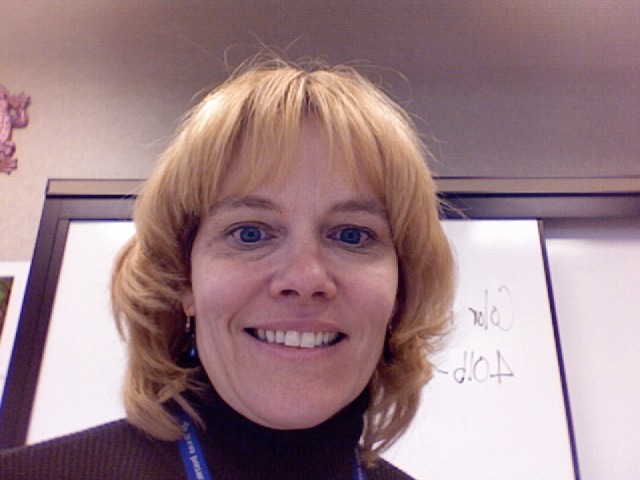 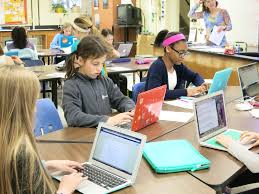 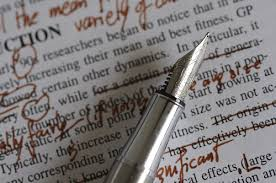 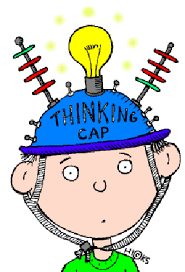 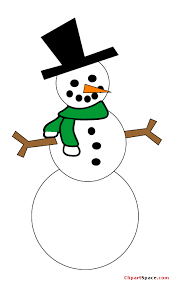 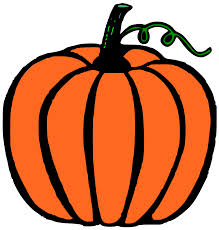 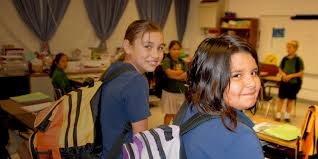 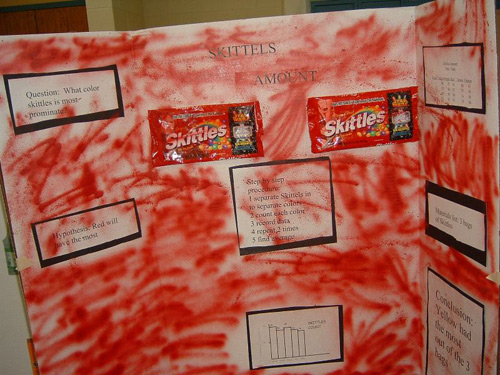 My Science Research Story Continued…
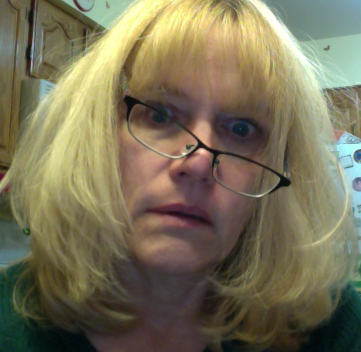 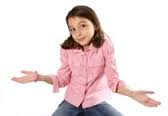 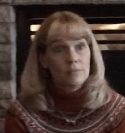 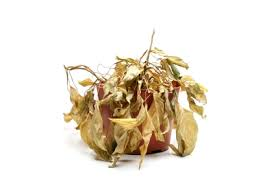 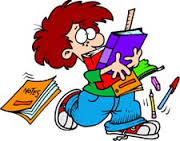 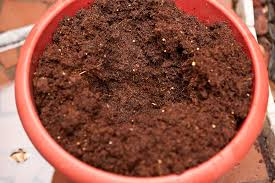 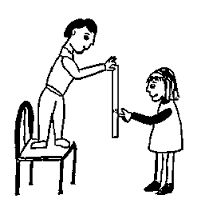 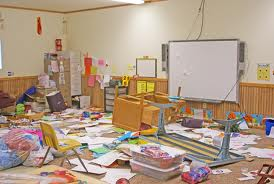 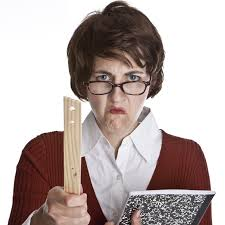 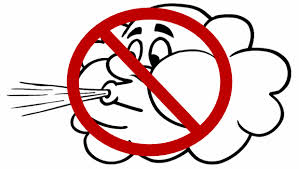 Science Fair Day!
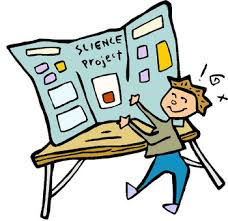 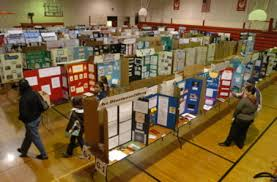 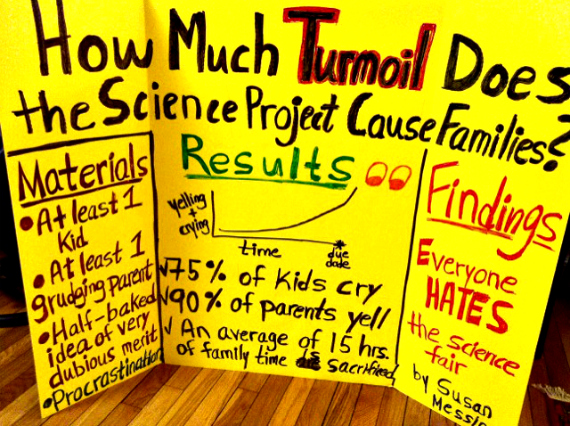 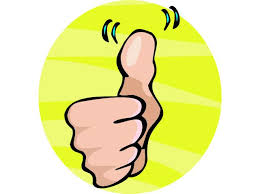 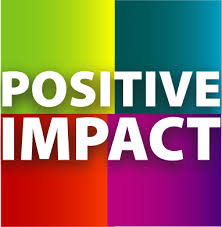 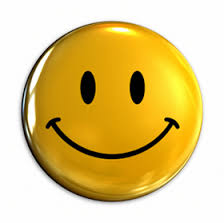 Got Problem                         Find Solution
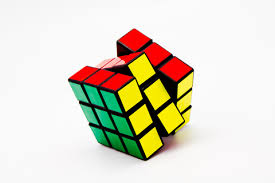 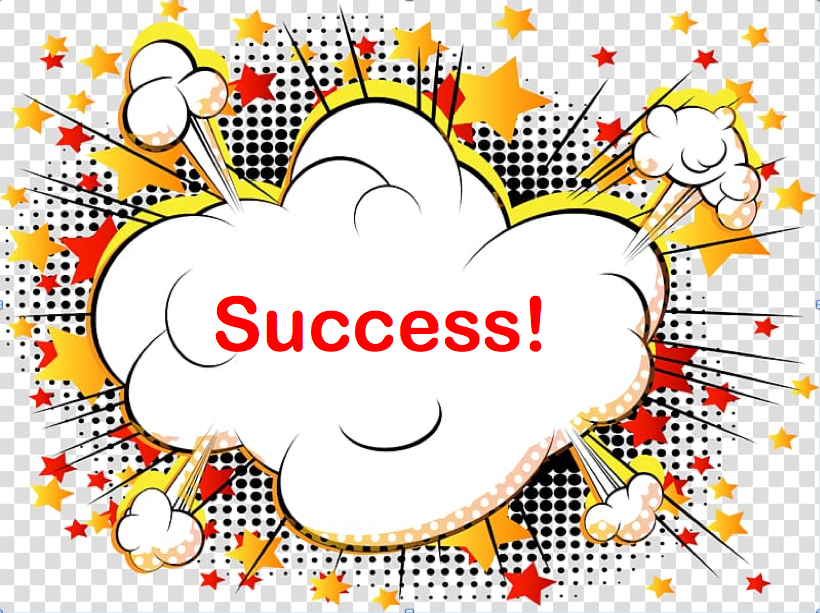 Research Checklist
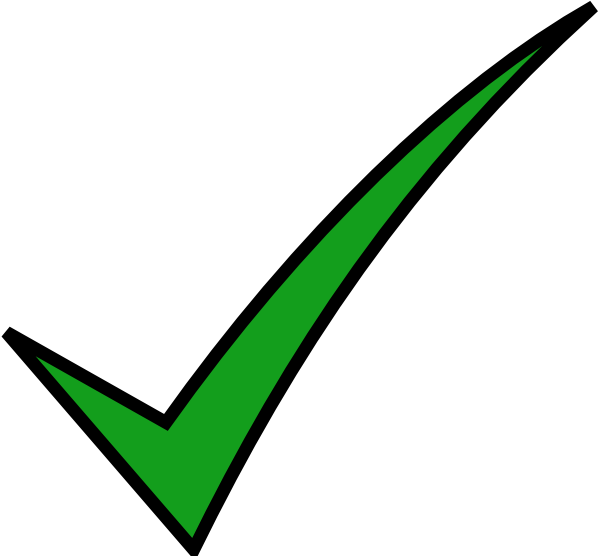 Ideas  
Research Ideas
Planning Experiments
Conducting the Experiment
Analyzing Data
Writing Conclusion
Constructing Their Boards
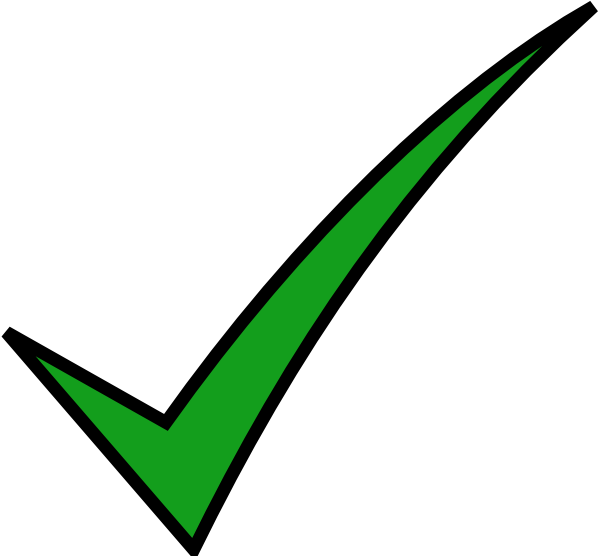 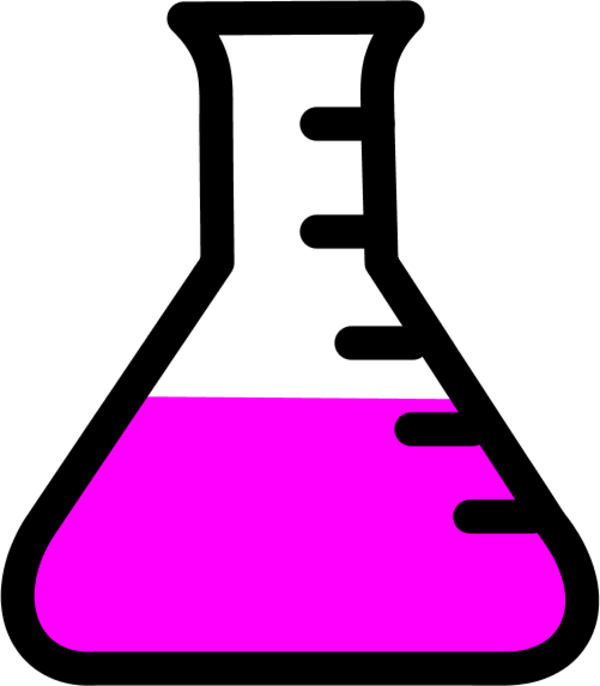 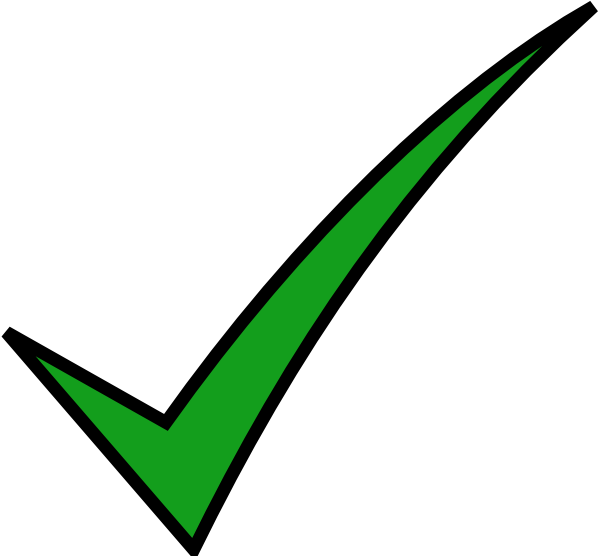 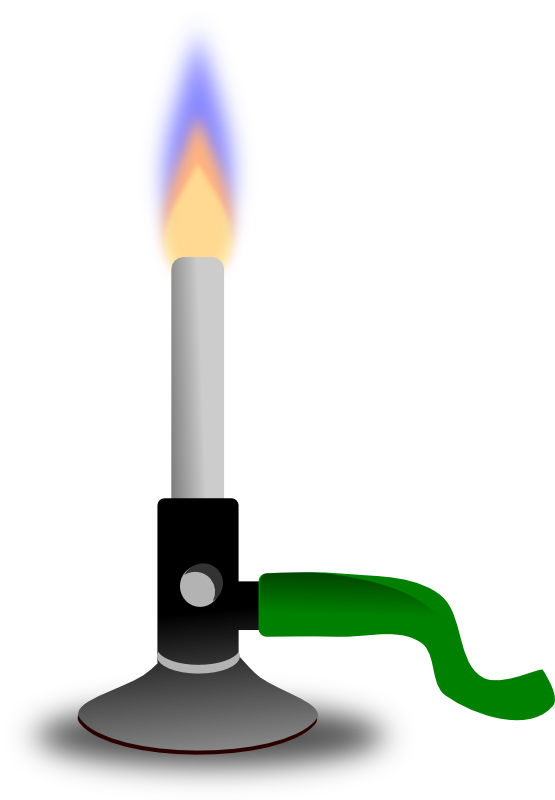 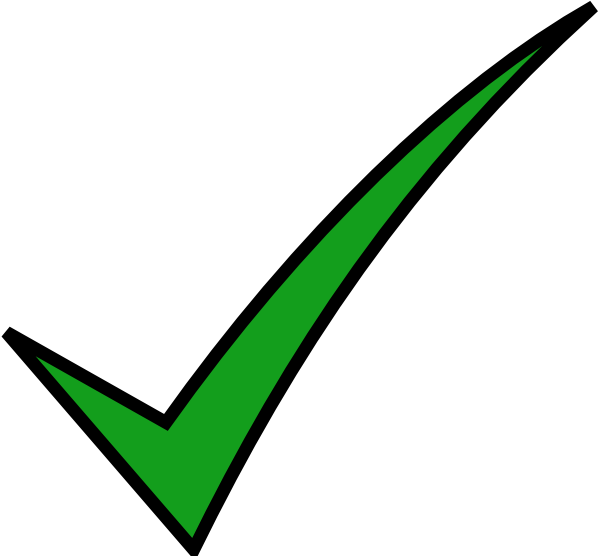 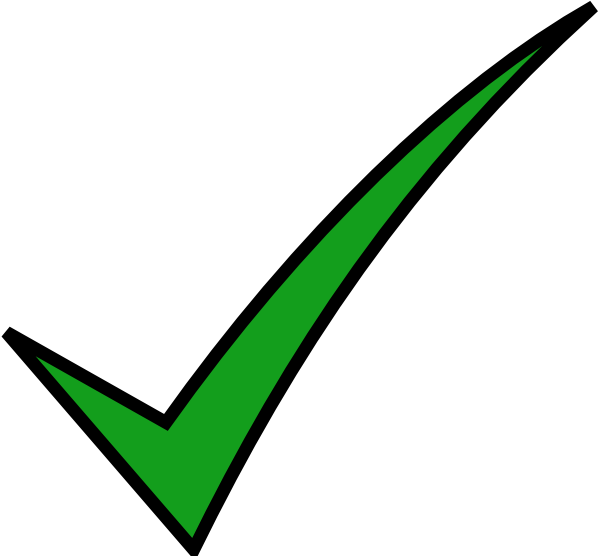 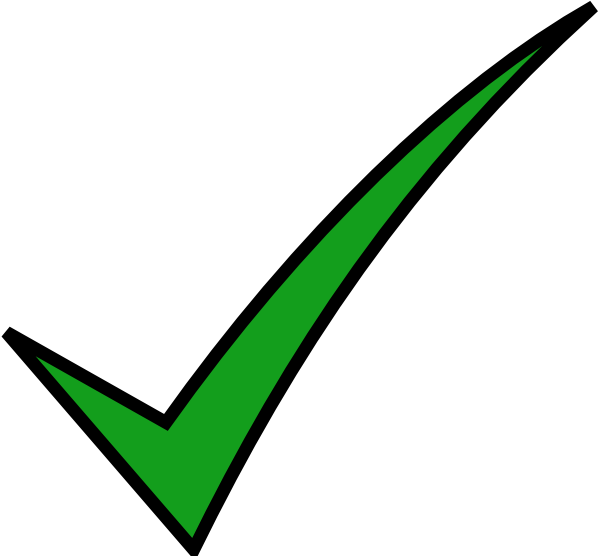 Getting Ready
Start the year with simple STEM Challenges
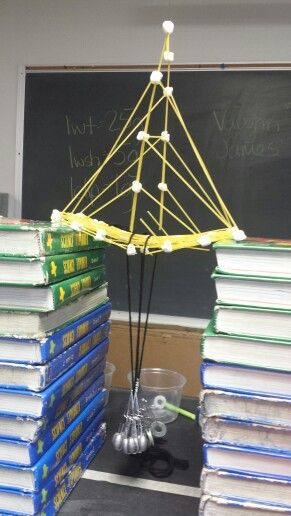 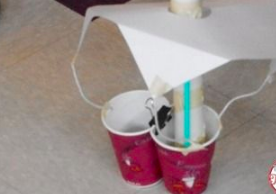 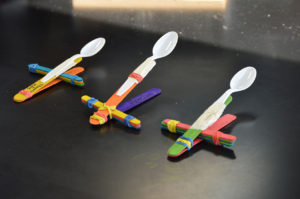 Getting Ready
Next give them a more in-depth Challenge with more Constraints
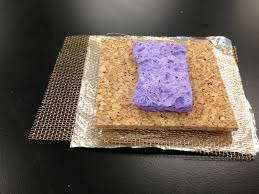 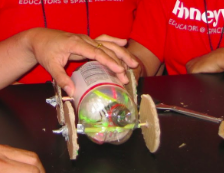 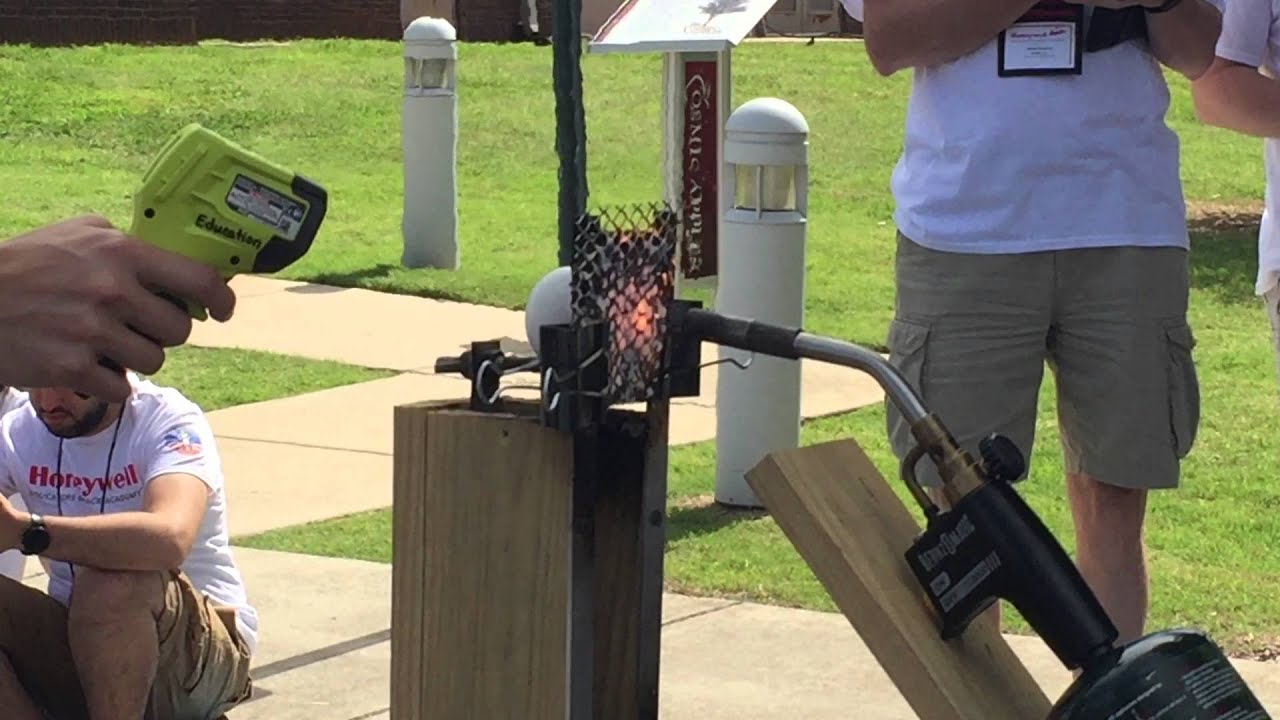 [Speaker Notes: Measurement, constraints, collect data, analyze data]
Getting Set
Practicing Science Research as a class
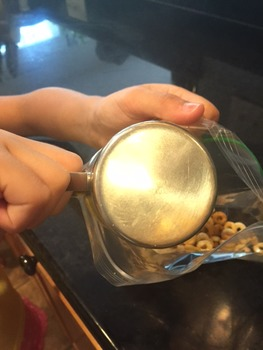 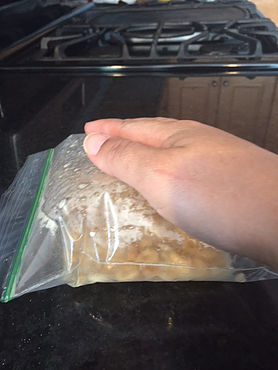 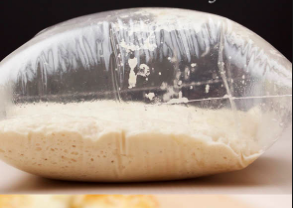 Getting Set
Practicing Science Research as a class
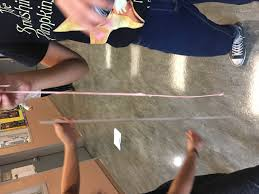 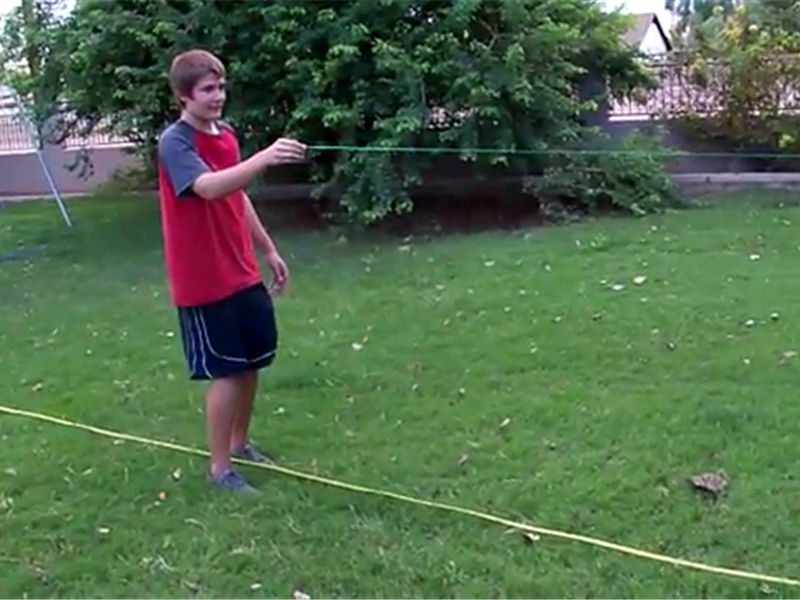 Beginning Research
Brainstorming Ideas
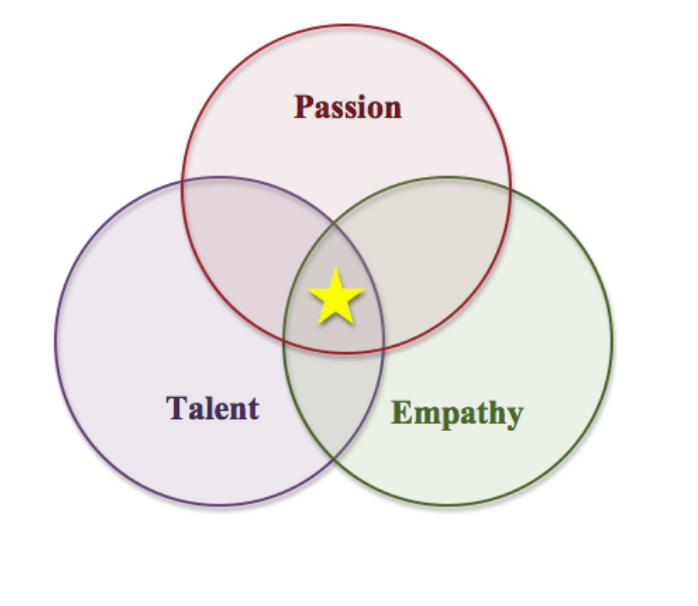 Beginning Research
Brainstorming Ideas
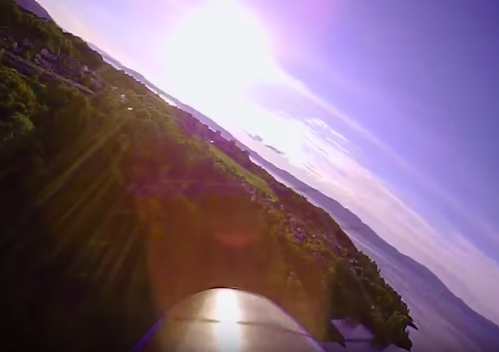 Beginning Research
Brainstorming Ideas
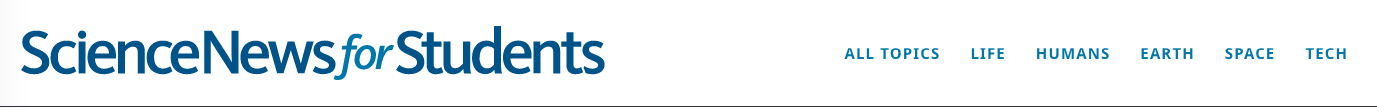 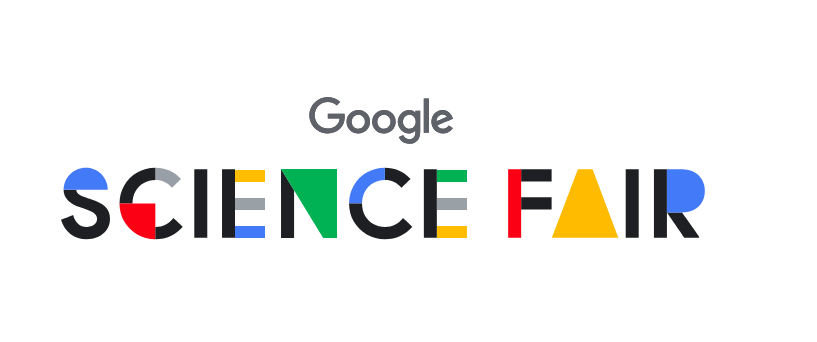 Beginning Research
Finding background information
Writing a short paper
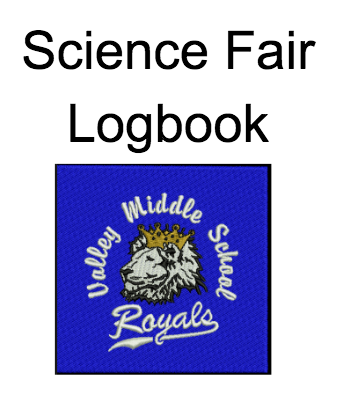 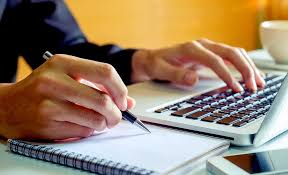 [Speaker Notes: 5 sources
1st paragraph discuss independent variable, 2nd discuss dependent variable 3 All the possible effects of your independent variable on the dependent variable]
Beginning Research
Designing the experiment
Materials list
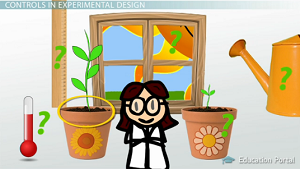 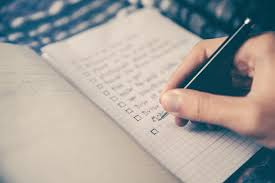 Beginning Research
Purchasing materials
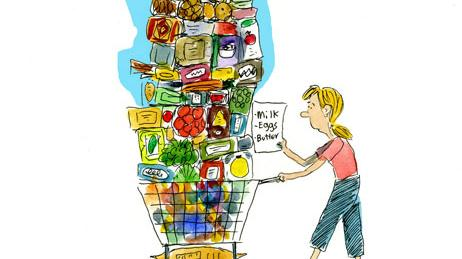 Beginning Research
Choose 3-5 research days in class to conduct experiments
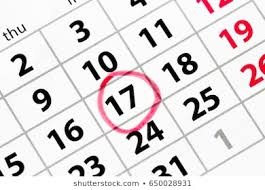 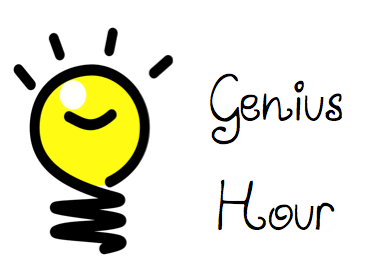 Research!
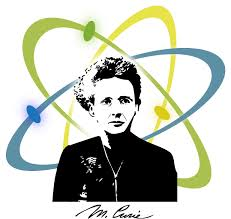 Curie-osity Hour
Tesla Time
Einstein Hour
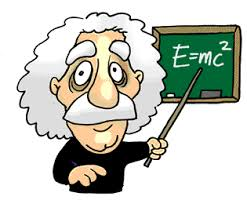 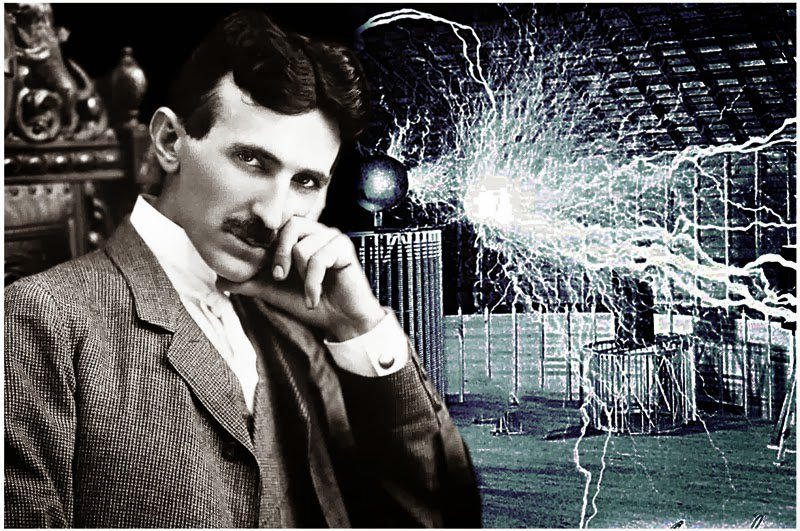 Research!
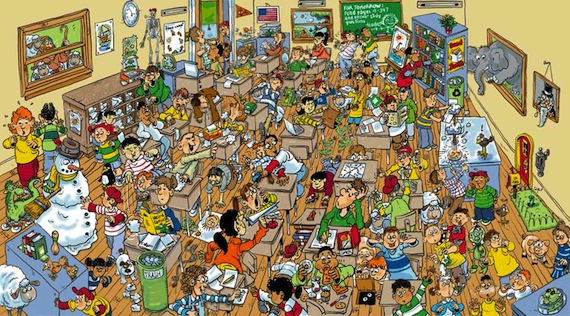 Frantic
Frazzled
Fascinating  
Fun
Fantastic
Research!
Analyze Data
Graph Data
Write a Conclusion
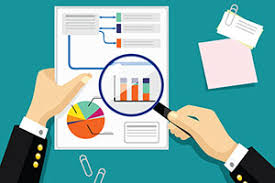 Putting it all together
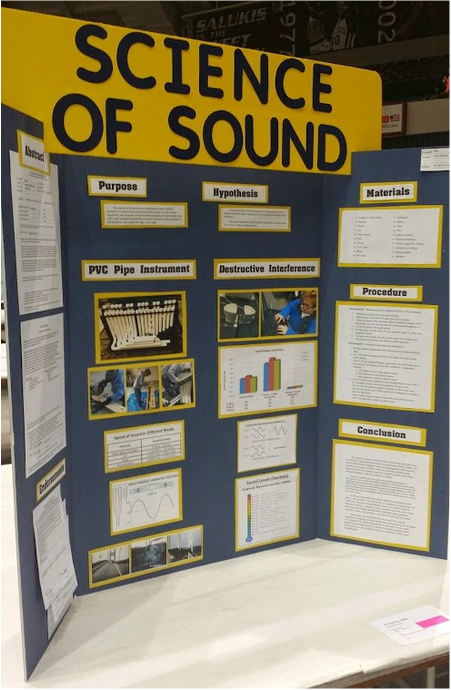 Science Fair Boards
Practice Presentations
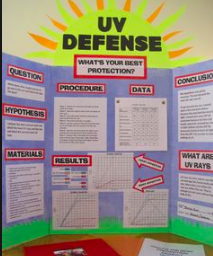 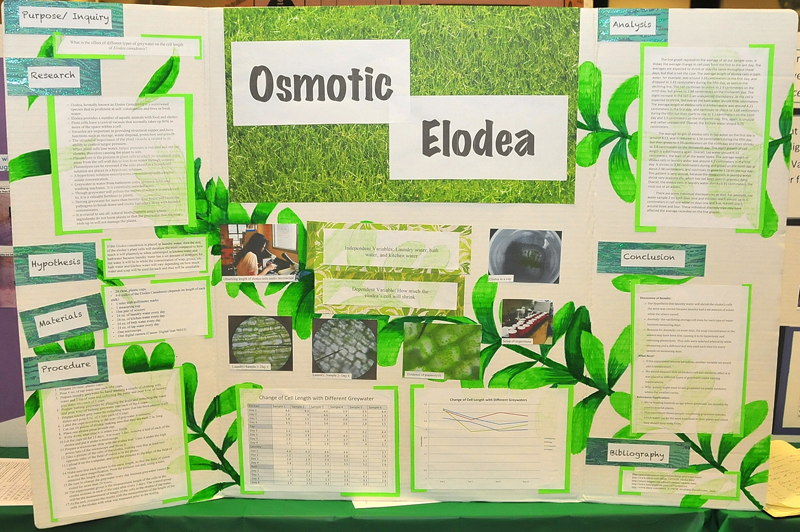 Results
Everyone completed a Science Fair Project 
56 Projects
22 projects to the Regional Fair
8 projects went on to the  State Fair + both alternates
13 awards at State including 3rd place in the Junior Division
Resources & Questions
Bit.ly:  http://bit.ly/RSR2019
Links to online resources for research ideas & stem challenges
Links to some of the activities that I talked about in the presentation
Copy of my online log book
The presentation I give to the students to get them started on their science fair projects